CAHIER DES CHARGES E-COMMERCE
CAHIER DES CHARGES PRÉLIMINAIRE A LA CREATION DE VOTRE SITE E-COMMERCE
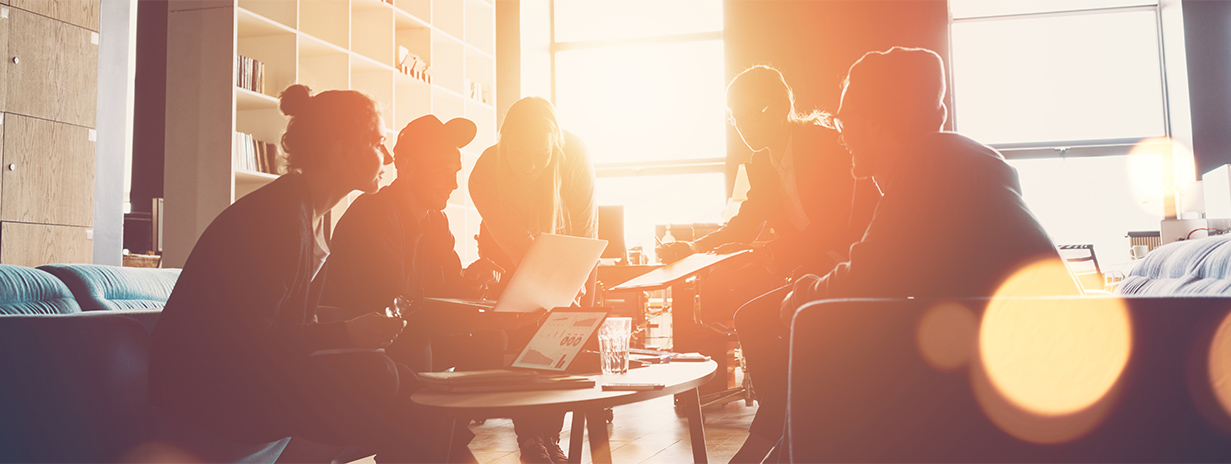 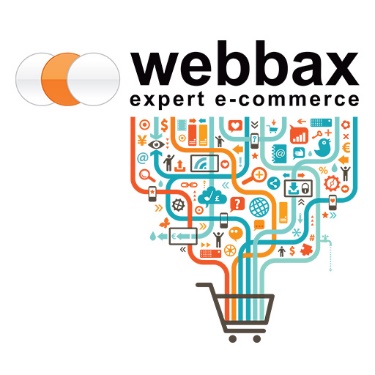 WebbaxGermain Tenthorey
CP 157
1926 Fully
Tél. : +41 027 746 19 81contact@webbax.chwww.webbax.ch
Webbax | CP 157 | 1926 Fully | contact@webbax.ch | www.webbax.ch
Votre cahier des charges
Webbax accompagne votre projet e-commerce depuis sa phase de réflexion, en passant par sa conception, sa mise en ligne et enfin par sa promotion à long terme.
Votre cahier des charges
Croissance Net accompagne votre projet Internet depuis sa phase de réflexion, en passant par sa conception, sa mise en ligne, et enfin par sa promotion à long terme.
Webbax | CP 157 | 1926 Fully | contact@webbax.ch | www.webbax.ch
INFORMATIONS GENERALES
INFORMATIONS GENERALES
Complétez les coordonnées
ContactSociété			: ………………………………………………………………………………………………………………………………….. Nom 			: ………………………………………………………………………………………………………………………………….. Prénom			: ………………………………………………………………………………………………………………………………….. Adresse 			: ………………………………………………………………………………………………………………………………….. Code postal / ville		: ………………………………………………………………………………………………………………………………….. Email 			: ………………………………………………………………………………………………………………………………….. N° Téléphone 			: ………………………………………………………………………………………………………………………………….. N° Portable			: …………………………………………………………………………………………………………………………………..N° Fax			 :…………………………………………………………………………………………………………………………………..Domaine d’activité		: …………………………………………………………………………………………………………………………………..
Cahier des charges
à renvoyer par e-mail sur : 
contact@webbax.ch
Webbax | CP 157 | 1926 Fully | contact@webbax.ch | www.webbax.ch
VOS BESOINS
VOS BESOINS
Décrivez brièvement l'environnement dans lequel s'inscrit le projet  (stratégies, enjeux, domaines, etc.)

Vos objectifs
Définissez les résultats que le projet doit atteindre. Précisez aussi votre vision à court et long terme
- ………………………………………………………………………………………………………………………………………………………………………………………………………………………………………………
- ………………………………………………………………………………………………………………………………………………………………………………………………………………………………………………
- ………………………………………………………………………………………………………………………………………………………………………………………………………………………………………………
- ………………………………………………………………………………………………………………………………………………………………………………………………………………………………………………- ………………………………………………………………………………………………………………………………………………………………………………………………………………………………………………

Vos attentes
- ………………………………………………………………………………………………………………………………………………………………………………………………………………………………………………
- ………………………………………………………………………………………………………………………………………………………………………………………………………………………………………………
- ………………………………………………………………………………………………………………………………………………………………………………………………………………………………………………
- ………………………………………………………………………………………………………………………………………………………………………………………………………………………………………………- ………………………………………………………………………………………………………………………………………………………………………………………………………………………………………………
Webbax | CP 157 | 1926 Fully | contact@webbax.ch | www.webbax.ch
CONTEXTE
CONTEXTE
Votre présence sur Internet 
(Précisez votre stratégie actuelle en citant les sites ou actions de présence sur Internet actuels…)

Avez-vous déjà un nom de domaine?
[   ] Oui : …………………
[   ] Non


Avez-vous un hébergement?
[   ] Oui : …………………
[   ] Non


Possédez vous déjà un site Internet ?
[   ] Non	
[   ] Si oui, …………………
[   ]  vitrine
[   ]  marchand


Il s’agit donc d’un projet de ? 
[   ] Création d’un site E-commerce
[   ] Refonte de site E-commerce
       désirez-vous des redirections 301 
       [   ] Oui  [   ] Non
Votre marché
Votre marché est ……?				
[   ] National
[   ] International , merci de préciser les différents pays pour les déclinaisons de langues : ………………………………………………..

Langues  du shop : Français [   ] Allemand [   ]  Anglais [   ] Italien [   ] 

Vos clients : 
A qui s'adresse votre boutique E-commerce ?
[   ] B2C - Particuliers
[   ] B2B - Professionnels

Points de vente : 
Possédez-vous des points de vente physiques ?
[   ] Non
[   ] Oui, combien : ...........................

Vos concurrents :
Noms et adresses Internet (url), citez en 3 principaux en Suisse ou à l’étranger
-
--
Webbax | CP 157 | 1926 Fully | contact@webbax.ch | www.webbax.ch
LOGISTIQUE
VOTRE LOGISTIQUE
La gestion de votre stock
Décrivez brièvement la logistique que vous allez mettre en place 

Souhaitez-vous gérer votre stock :
[   ] Oui
[   ] NonCombien avez-vous de produits environ ? 
Nbre de produits : ……………………………….

Avez-vous plusieurs sites de stockage ?
[   ] Oui, combien …………………………………
[   ] Non

Si vous avez un point de vente physique, souhaitez vous que vos stocks magasin et site E-commerce soient :
[   ] Distincts
[   ] Communs

Si  il y a rupture des stocks, vous souhaitez : 
[   ] Permettre la commande
[   ]  Alerter l’internaute par e-mail de la prochaine disponibilité

 Souhaitez vous gérer les commandes aux fournisseurs ?
[   ] Oui
[   ] Non
Votre stock est-il géré via un ERP externe?
[   ] Oui, nom de l’ERP …………………………………………………
[   ] NonAvez-vous besoin d’un outil d’édition de masse pour vos produits du type : www.storecommander.com ?
[   ] Oui
[   ] Non
Moyens de paiements
Quels moyens de paiement souhaitez vous proposer aux internautes ?
[   ] Paiement à la livraison
[   ] Virement bancaire[   ] Paiement sur facture à x jours (libre sans obligations)[   ] Paiement sur facture (+ garantie de paiement via Swissbilling)[   ] Paiement en magasin[   ] Paypal[   ] Cartes de crédit
Webbax | CP 157 | 1926 Fully | contact@webbax.ch | www.webbax.ch
LOGISTIQUE
VOTRE LOGISTIQUE
La gestion de la livraison

Livraison :
[   ] La Poste suisse[   ] UPS[   ] DHL[   ] Autres, nom du transporteur : ……………………………………….

Frais de livraison : 
[   ] Gratuit à partir de (montant, quantité) 
[   ] Prix dégressifs
[   ] Prix par famille client
[   ] Taxe manutention
Allez-vous exporter vos produits : 
[   ] Non
[   ] Oui , quels pays : 
	- …………………………………………
	- …………………………………………
	- …………………………………………
	- …………………………………………
La gestion des photos de vos produits

Avez-vous besoin de présenter vos produits en détail ?
[   ] Oui
[   ] Non
Est-ce que  chacun de vos produits disposera de plusieurs photos ?
[   ] Oui
[   ] Non
Souhaitez vous être accompagné dans le choix de votre solution de prise de photos  (accompagnement avec des professionnels de la photo ) :
[   ] Oui
[   ] Non
Webbax | CP 157 | 1926 Fully | contact@webbax.ch | www.webbax.ch
APPARENCE  - THEMES
Apparence graphique

Avez-vous déjà défini une ligne graphique pour votre boutique ?
[   ] Oui[   ] Non
Avez-vous déjà repéré un thème graphique qui pourrait vous intéresser ?
[   ] Oui (url du thème)…………………………………………………
[   ] NonVoici deux liens proposant des thèmes Prestashop :http://www.templatemonster.com/prestashop-themes.php
http://themeforest.net/category/ecommerce/prestashop

Désirez-vous un prototype visuel du projet ?[   ] Oui[   ] Non
Travaillez-vous avec un graphiste ?[   ] Oui[   ] Non
Possédez-vous déjà une maquette PSD de la boutique ?[   ] Oui[   ] Non
Désirez-vous une intégration sur mesure de votre PSD ?
[   ] Oui[   ] Non
Contenu

Avez-vous un logo représentant votre activité ?
[   ] Oui[   ] NonDisposez-vous d’images publicitaires ou de plaquettes produits, mises à disposition par vos fournisseurs ?
[   ] Oui[   ] Non

Possédez-vous des images en haute définition qui pourraient être intégrées dans le slider de votre boutique ?
[   ] Oui[   ] Non
Webbax | CP 157 | 1926 Fully | contact@webbax.ch | www.webbax.ch
ANIMATION
ANIMATION DE VOTRE SITE
Actions commerciales
 
De quelle manière voulez-vous incitez les internautes à passer commande :
[   ] Mise en avant de produits
[   ] Meilleurs ventes produits
[   ] Nouveaux produits
[   ] Produits associés 
[   ] Produits aussi conseillé par les autres acheteurs[   ] Produits déjà vu 

Souhaitez-vous mettre en place des actions commerciales types :
[   ] Bon de réduction
[   ] Chèque cadeau
Voulez-vous fidéliser vos clients à l’aide de :
[   ] Points de fidélités
[   ] Envoi de newsletters
[   ] Cadeau anniversaire

Souhaitez-vous avoir une gestion des prix par client (particulier, professionnel, V.I.P.):
[   ] Non
[   ] Oui

Voulez-vous  mettre en place des actions de parrainage : 
[   ] Oui
[   ] Non
Trafic de votre site Internet
Souhaitez vous générer du trafic sur votre site ?
[   ] Non
[   ] Oui, grâce à  :
[   ]  L’optimisation du référencement naturel de votre site
[   ] Les liens sponsorisés
[   ] Inscription dans des comparateurs de prix et/ ou place de marché
[   ] Réseaux sociaux[   ] Annuaires web

Souhaitez-vous animer votre site Internet avec un blog:
[   ] Oui
[   ] Non

Marketing

Avez-vous  une base client ?  [   ] Oui [   ] Non
Nbre d’adresses : …………………
Avez-vous  une page Facebook pro. ?   [   ] Oui [   ] Non
Nbre de fans : …………………
Webbax | CP 157 | 1926 Fully | contact@webbax.ch | www.webbax.ch
FONCTIONNALITES METIER
Besoins spécifiques
 
Chaque projet e-commerce est unique et demande des adaptations « sur mesure » en fonction du type d’activité, car les besoins sont différents entre un marchand qui commercialise des vêtements, du high-tech ou par exemple des consommables.Vous pouvez lister ci-dessous des besoins ou préoccupations spécifiques qui concernent votre activité :

…………………………………………………………………………………………………………………………………………………………………………………………………………………………. …………………………………………………………………………………………………………………………………………………………………………………………………………………………. …………………………………………………………………………………………………………………………………………………………………………………………………………………………. …………………………………………………………………………………………………………………………………………………………………………………………………………………………. …………………………………………………………………………………………………………………………………………………………………………………………………………………………. …………………………………………………………………………………………………………………………………………………………………………………………………………………………. …………………………………………………………………………………………………………………………………………………………………………………………………………………………. …………………………………………………………………………………………………………………………………………………………………………………………………………………………. …………………………………………………………………………………………………………………………………………………………………………………………………………………………. …………………………………………………………………………………………………………………………………………………………………………………………………………………………. …………………………………………………………………………………………………………………………………………………………………………………………………………………………. …………………………………………………………………………………………………………………………………………………………………………………………………………………………. …………………………………………………………………………………………………………………………………………………………………………………………………………………………. …………………………………………………………………………………………………………………………………………………………………………………………………………………………. …………………………………………………………………………………………………………………………………………………………………………………………………………………………. …………………………………………………………………………………………………………………………………………………………………………………………………………………………. …………………………………………………………………………………………………………………………………………………………………………………………………………………………. ………………………………………………………………………………………………………………………………………………………………………………………………………………………….
Webbax | CP 157 | 1926 Fully | contact@webbax.ch | www.webbax.ch
GESTION DU CONTENU
Autres pages
 
Avez-vous besoin de conseils pour rédiger les conditions générales de vente, les informations liées à la livraison, politique de remboursement , etc…? :
[   ] Oui
[   ] NonEst-ce que vous allez vous-même rédiger le contenu de ces pages ?[   ] Oui
[   ] Non
Produits
 
Avez-vous besoin de conseils en matière de rédaction de fiches produits ? :
[   ] Oui
[   ] Non
Est-ce que vous allez-vous-même rédiger les fiches produits ? :
[   ] Oui
[   ] NonEst-ce que vous pensez recopier les descriptions transmises par votre fournisseur ou faire une rédaction manuelle ? :
[   ] Je vais rédiger manuellement le contenu
[   ] Je vais recopier les descriptions des fournisseurs[   ] Je vais faire un mix des deux
Webbax | CP 157 | 1926 Fully | contact@webbax.ch | www.webbax.ch
INTERFACES MOBILES
Interface Mobile
 
Désirez-vous une interface pour les mobiles ?
[   ] Oui
[   ] Non
Si oui...
Quels supports vous intéressent ?[   ] Iphone et autres types de Smartphones[   ] Ipad et autres types de Tablettes
Quel type de thème ?[   ] Responsive (1 thème qui s’adapte au mobile)[   ] Un thème dédié pour chaque interfaceApparence du thème mobile[   ] basique sans personnalisation [   ] dans la même ligne graphique que la boutique
Proposer le paiement via Mobile ?[   ] Oui[   ] Non
L’interface mobile doit-être prévue directement lors du lancement de la boutique ?[   ] Oui[   ] Non, mais après la stabilisation de la boutique principale[   ] Non, mais c’est une perspective pour le futur
Est-ce que votre budget global pour la réalisation de la boutique pense être supérieur à 10’000 CHF ?
[   ] Oui[   ] Non

Qu’attendez-vous principalement de l’interface Mobile ?………………………………………………………………………………………………….…………………………………………………………………………………………………...
Note :  une interface mobile demande un temps d’implantation aussi important que le thème principale de la boutique.
Webbax | CP 157 | 1926 Fully | contact@webbax.ch | www.webbax.ch
OBJECTIFS
Chiffre d’affaire
 
Chiffre d’affaire annuel visé avec la boutique (approximatif) : …………………………………………Si vous avez une boutique physique, indiquez l’équilibre en % de la répartition du chiffre d’affaire entre la boutique physique & virtuelle :Pourcentage CA boutique physique : …… %	Pourcentage CA boutique virtuelle :  …… %
Taux de conversionA retenir : le taux de conversion correspond à : (nb. commandes / nb. de visiteurs uniques) x 100 = taux de conversion en % 
Le taux de conversion moyen en e-commerce se situe vers 1%

Exemple journalier : (2 commandes / 300 visiteurs) x 100 = 0.66% ce taux peut-être donc amélioré en travaillant la boutique et son offreBut financier
[   ] Non défini, car il s’agit  d’une première expérience en e-commerce[   ] Compléter mon activité de salarié(e), tout en conservant mon emploi[   ] Compléter les revenus générés par l’activité existante (ex. via une boutique physique)[   ] Pouvoir vivre de mon activité e-commerce sans autres sources de rémunération
Webbax | CP 157 | 1926 Fully | contact@webbax.ch | www.webbax.ch
BUDGET
VOTRE BUDGET
Formations :
	[   ] Formation progressive à distance, via Teamviewer
[   ] Formation sur place au sein de votre société[   ] Formation sur place chez Webbax

Budget du projet 
Décrivez brièvement vos contraintes stratégiques et financières
…………………………………………………………………………………………………..
…………………………………………………………………………………………………..
…………………………………………………………………………………………………..
…………………………………………………………………………………………………..

(Précisez, si elle est connue, la fourchette budgétaire que vous avez allouer au projet.)

 Budget global  ………………………………….. CHF TTC

A savoir qu’en général un budget pour un projet e-commerce contient : 
	-  Budget conseils et accompagnement du projet
	-  Budget design web
	-  Budget technique
Délais de réalisation 
(Précisez les dates « au plus tôt » et « au plus tard » souhaitées pour la mise en ligne de votre site…)

Au plus tôt :   JJ/MM/AAAA
Au plus tard : JJ/MM/AAAA
Webbax | CP 157 | 1926 Fully | contact@webbax.ch | www.webbax.ch
PREFERENCES
GRILLE D’ÉVALUATION DE SITE INTERNET
Afin de mieux connaître et répondre à vos attentes, merci de nous préciser vos goûts en terme de design, d’ergonomie,
de navigation et de contenus, en citant des exemples de sites que vous aimez ou que vous aimez moins !


Graphisme :
j'aime : 				J'aime moins :
www.				www.



Ergonomie et navigation :
J'aime : 				J'aime moins :
www.				www.



Contenus :
J'aime : 				J'aime moins :
www.				www.



Fonctionnalités
J'aime : 				J'aime moins :
www.				www.
Webbax | CP 157 | 1926 Fully | contact@webbax.ch | www.webbax.ch
AUTRES
QUESTIONS DIVERSES
Maîtrisez-vous un outil de graphisme (par ex. Photoshop) ?
[   ] Oui
[   ] Non

Avez-vous déjà testé Prestashop ?
[   ] Oui
[   ] NonPrestashop semble être le choix idéal pour vous ?
[   ] Oui
[   ] Non

Avez-vous besoin d’être accompagné dans la rédaction de votre cahier 
des charges ?
[   ] Oui
[   ] Non

Comment préférez-vous communiquer au long du projet ? 
[   ] Par email
[   ] Par téléphone[   ] Par des rendez-vous
Combien de rendez-vous  « physique s» désirez-vous avoir au long du projet ?[   ] Aucun
[   ] Je désire avoir ..X.. rendez-vous
Merci de votre participation quant à la définition du cadre de votre projet e-commerce, nous nous permettrons d’affiner avec vous les différents aspects évoqués dans un souci de qualité et d’efficacité !


Questions
……………………………………………………………………..…………………………………..…………….. …………………………………..…………………………………..…………………………………..……………
Avez-vous des connaissances en E-commerce ?
[   ] Oui
[   ] Non

Maîtrisez-vous le HTML ?
[   ] Oui
[   ] NonAvez-vous déjà fait du développement web ?
[   ] Oui
[   ] NonMaîtrisez-vous des transferts via FTP ?
[   ] Oui
[   ] Non
Webbax | CP 157 | 1926 Fully | contact@webbax.ch | www.webbax.ch
CONTACT
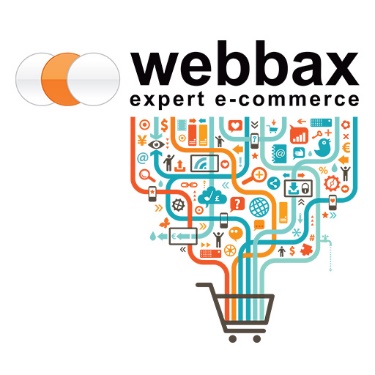 WebbaxGermain Tenthorey
CP 157
1926 Fully
Tél. : +41 027 746 19 81contact@webbax.chwww.webbax.ch
Cahier des charges
à renvoyer par e-mail sur : 
contact@webbax.ch
Webbax | CP 157 | 1926 Fully | contact@webbax.ch | www.webbax.ch